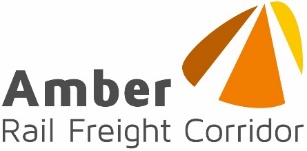 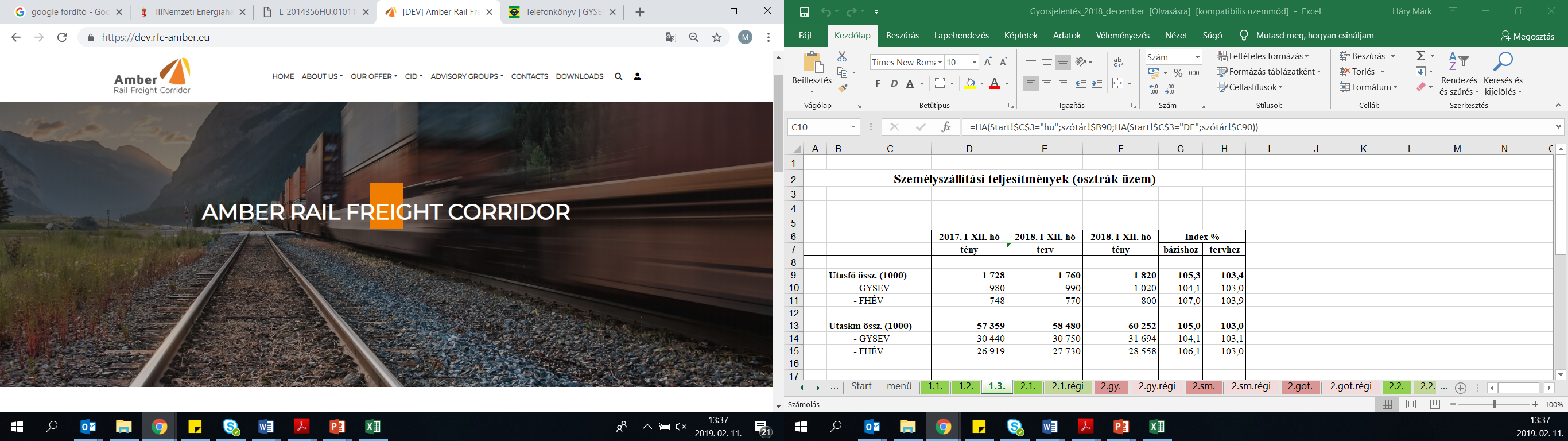 RNE RFC User Satisfaction Survey 
2023

SUMMARY
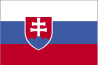 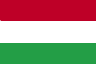 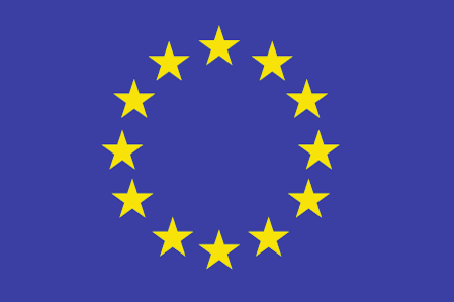 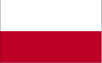 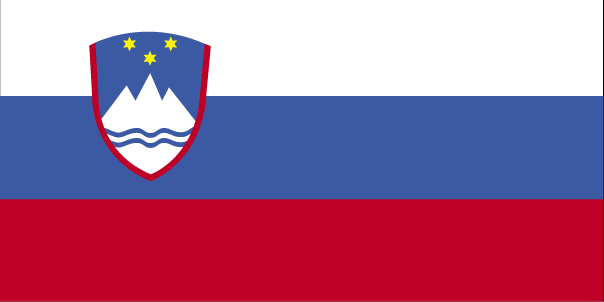 November, 2023

Erika Vinczellér 
Member of RNE RFC USS WG
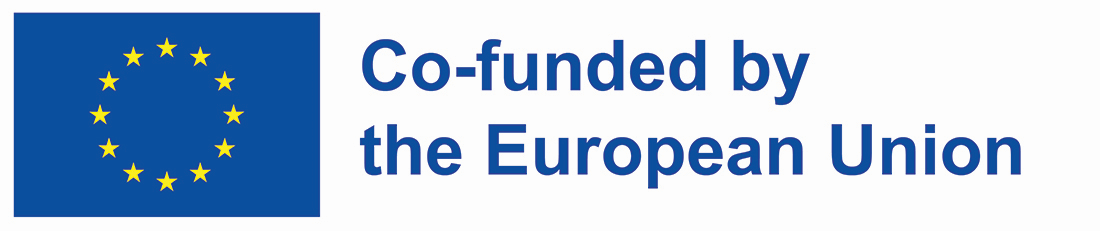 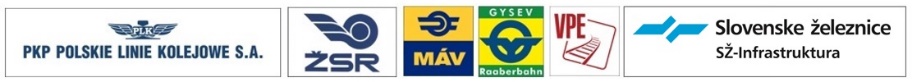 Background information
Regulation (EU) No 913/2010 requires Rail Freight Corridors’ (RFC) Management Board to gauge the satisfaction level of their users yearly and to publish the results of the survey

RNE created a common platform of User Satisfaction Survey (USS) for all RFCs willing to participate, which has been launched in 2014, and redesigned more times based on the recent research experience




In 2023 hybrid version (online survey or personal interviews) was kept, and more focused questions as well as 4-point scales were applied (except overall satisfaction)


Fieldwork: 24th August – 12th October, 2023
Members
All RFCs participated in the research:
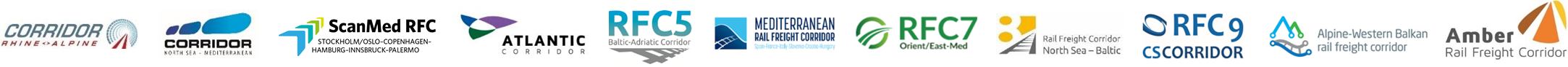 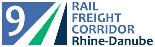 Main results of RFC Amber 
2023
The sample and a possible way of the analysis
RFC Amber had 5 interviews, all of them were RUs
(3 personal and 2 online)

It is a very small sample size for a quantitative analysis, therefore we should analyse it as a qualitative sample focusing on the pattern and congestion of the answers and the main messages
(The charts will show the number of respondents, usage of percentage/average is not recommended at this sample size level, maximum with indicative value only )
To what extent are you satisfied with the …
4-point scale
To what extent are you satisfied with the following items on RFC Amber?
4-point scale
Do not know/no feedback
Do you feel any improvements in coordination and communication of planned Temporary Capacity Restrictions (TCR) on RFC Amber (RFC11)?
What is your opinion about the punctuality (both departure and arrival) regarding the RFC Amber traffic flows, based on your own experiences?
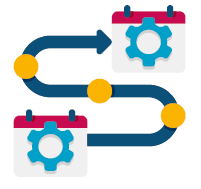 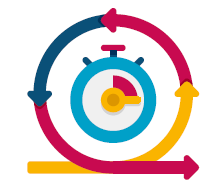 : due to the sample size the changes cannot be evaluated
Overall satisfaction
6-point scale
Comparison by years
2023
(Q: Overall, how satisfied are you as a user of the RFC?
On a 6-point scale from ‚Very satisfied’ to ‚Very unsatisfied’)
RFC Amber in Word Cloud2023
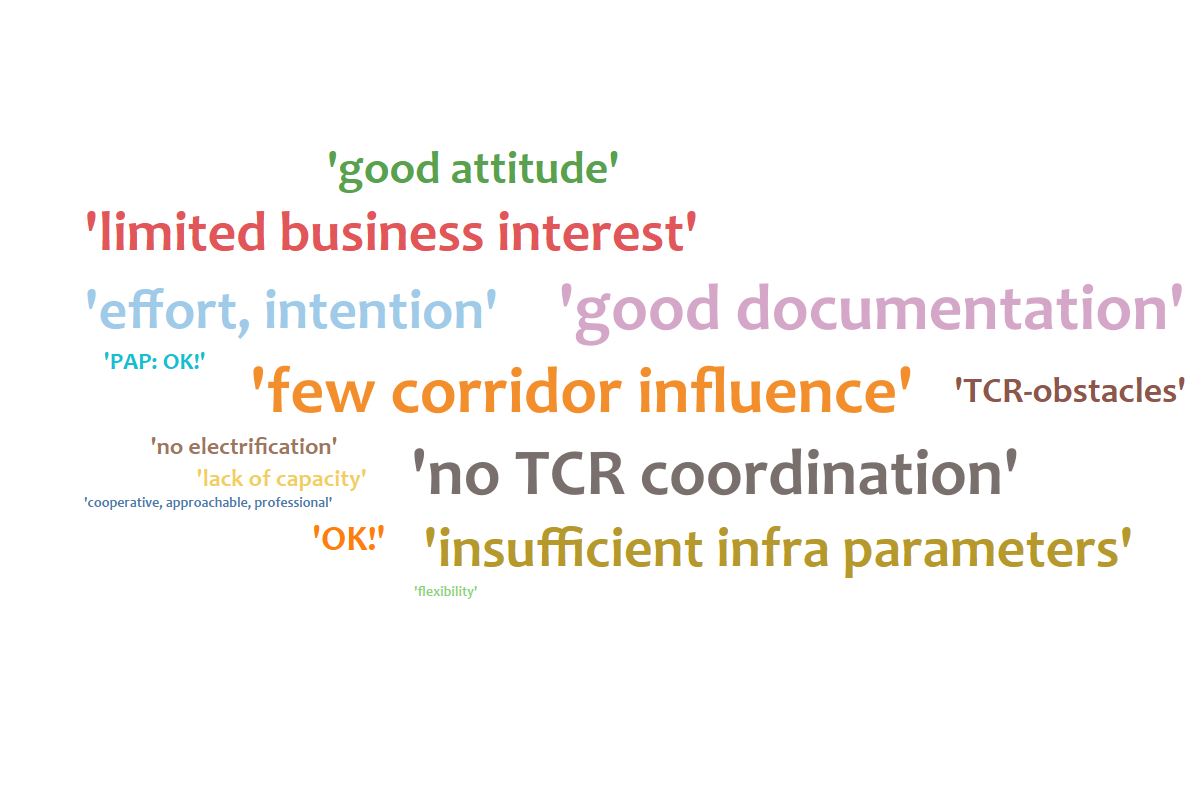 Based on all open-ended answers grouping them into items
The size of item indicates the number2 of answers in it
Tableau supported visualisation
Main conclusions – RFC Amber 2023
The satisfaction level is high among the respondents
The attitude, efforts and intetions of the corridor are good, perceived and appreciated
The problem is that the business ‚catchment area’ of the corridor seems to be small: few respondents, decreasing respondent competency, and several invitees, who did not have any opinion about RFC Amber at all
The ‚novelty effect’ disappeared, but it could not be completely replaced by the ‚business interest effect’
Focus on:
Strengthening business visibility of RFC Amber
TCR, Infrastructure
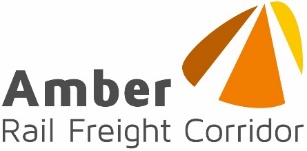 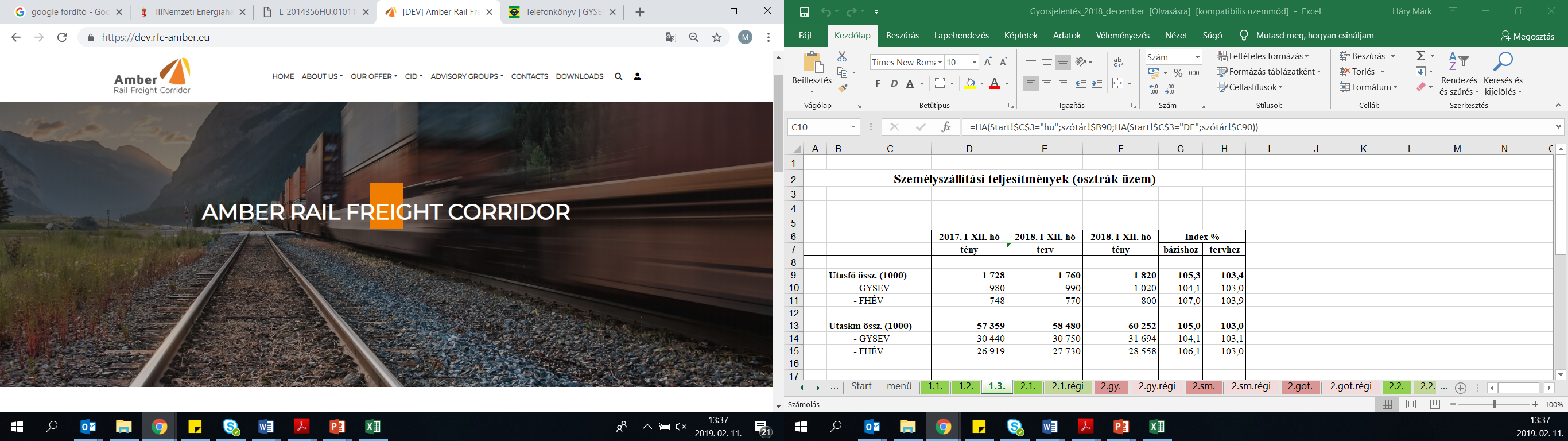 Thank you for your attention!

Any remarks, feedbacks, suggestions are very welcomed
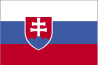 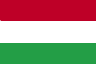 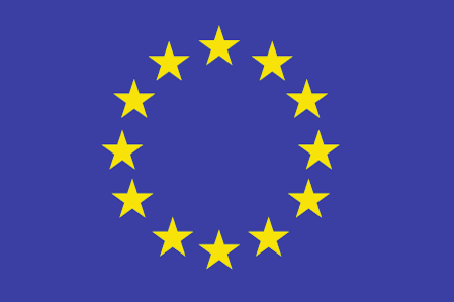 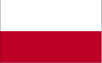 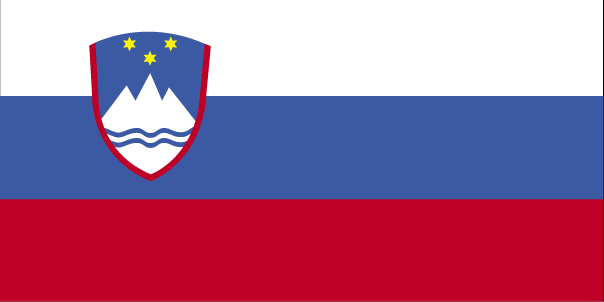 Erika Vinczellér 
Phone: +36-30-758-7290
E-mail: vinczellere@vpe.hu
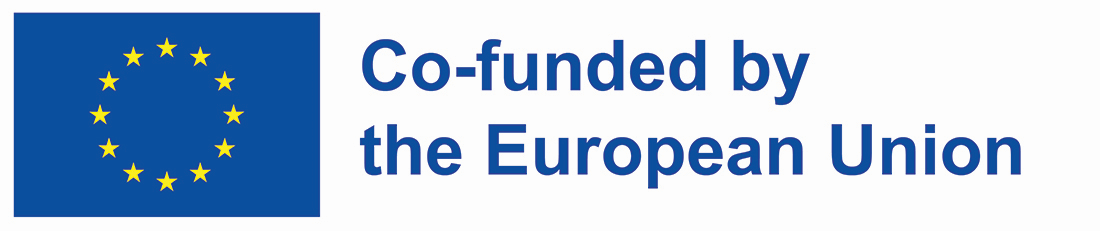 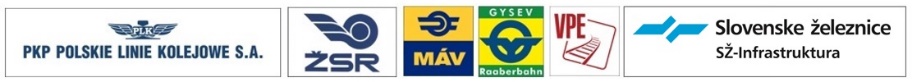 ‚Open-ended answers’(own wording » strong message)
Overall	
All OK.	
construction work obstacles, passenger traffic prioritising, lack of track for needed break of loco drivers after 5 hours of running, lack of track for parking loco on border station	
flexibility	
Its practical usefulness is limited. Problems: lack of capacity, gross tonnage, train length, electrification, 2 locomotives for traction because of slope. But they are rather satisfied because of the management's good attitude and efforts.	
	
TCR	
low level of coordination between IMs	
no alternative route available, traveling time thru double or more extended	
Sufficient to meet the carrier's needs.	
Predictability n+2 years in advance with providing sources. Corridor management should also have influence on the planned possessions, including feeder/ouflow sections. Compensation in development planning should be part of the investment budget plan	
Information should be available on operational level. There should be closer contact between the corridor and the OP.	
TCR-Documentation	
Improving documentation, also because of website publication	
Documentation is OK	
regulation is OK, practice should be better	
The scope and usefulness of the document are satisfactory. Yes.	
	
No corridor capacity-Why	
No annual orders, no regular, but quite a lot of ad-hoc	
No traffic due to SK-PL parameters. HU-SL weekly planning traffic.	
	
PAP	
Commercial offer is OK on our needs.	
no regulary used	
ok	
Better parameters in Sloven-Hungarian and BILK-Kopper sections
Worse parameters in Polish direction	
Electrification problem: Nagykanizsa-Gyékényes OK, but after that diesel. Plus the slope.
C-OSS	
Cooperative, approachable, professional	
ok	
rarely contacting	
	
Measures taken for improving performance	
Traffic is smaller, but the intentions and attitude are good. SI-HU: only because of the usage of the Hodos border crossing they must have concluded a network access contract with the Slovenian IM, due to the request of the authorities, this has to be dealt with!	
High-level cooperation activity	
Croatian and Hungarian rebuilding: lack of coordination. Good intentions and efforts are visible and good, but there are deficiencies in parameters of network.	
taking to much time from idea to getting data and to have some at least summarised info and lack of implementation of already well known needed measures - not only administrative but also in building new track capacity. Renovating existing stations with removing main tracks and no substitution - "trains should not stop - they should just go thru" is ridicules and not serious. Removing freight train traffic from city center stations without proper alternative leads to decrease the capacities	
	
Information	
All in one place - the Corridor website.	
RFC is not enough independent ant not respected in decisions about planned TCR	
too general	
Efforts, improvements, directions are good. Visible progress. CIP also good. As a toolkit they are in the daily routine because data quality is good. TCR has no practical use because of the quality of the data behind it.	
	
Other	
Infra: RFC has to have enough resources to accomplish its role and to be respected at IM's more
international harmonisation of the restrictions	
Need to increase the speed and efficiency of decisions. Monitoring type newsletter, informing clients of actions.